Abstraktní malířství v USAColor-field painting
Barnett Newman  1905-1970
Command 1946
Genetic moment I 1947
Onement 1, 1948
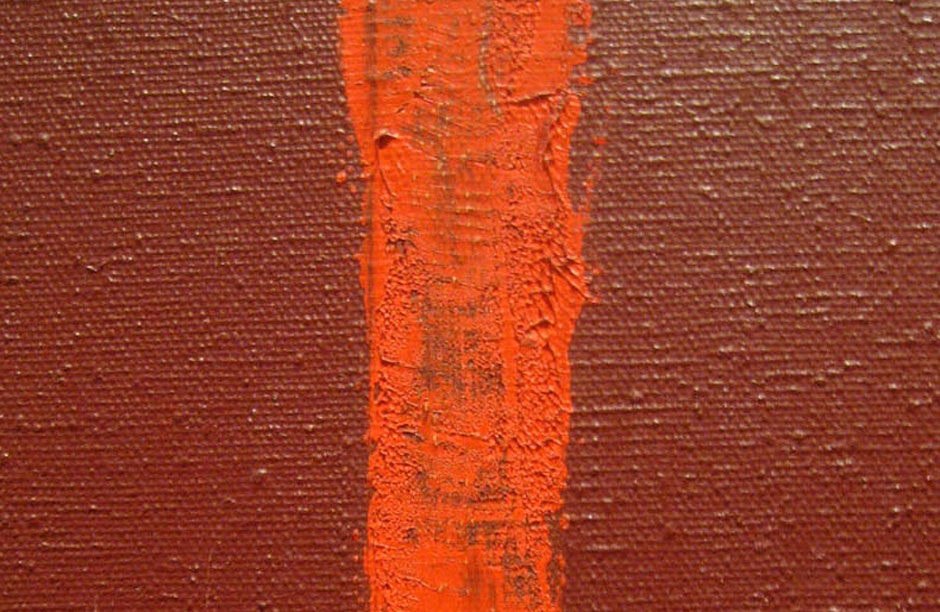 Concord 1949
Tundra 1950
Adam 1952
Vir Heroicus Sublimis 1950-51
Uriel 1955
Anna´s Light 1968
Stations of the Cross 1965-70
Broken obelisk 1963-67
Mark Rothko   1903-1970
Slow Swirl at the Edge of the Sea 1944
Multiform 1947
No 11, 1949
No 16, 1949
Untitled 1949
No. 24, 1949
No. 6 (Yellow, White, Blue Over Yellow on Gray) 1954
Black blue painting 1968
Black on grey 1970
Rothko´s Chapel, Houston 1971
Clyfford Still  1904-80
PH 143
1936-37 no. 2 1937
1943-J, 1943
PH-233 (Self portrait), 1946
Ph 950, 1950                                                                                                  Ph 252, 1955
Ph 401, 1957
Ad Reinhardt  1913 - 1967
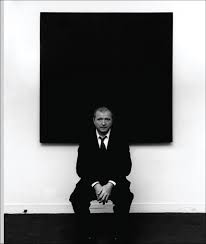 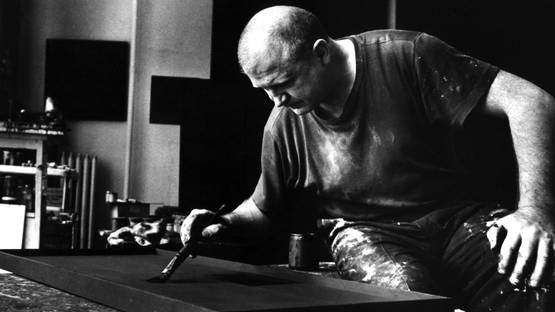 Number 88 (Blue), 1950
Abstract painting 1952
Blue-purple painting 1952
No. 17, 1953
Painting 1959
Abstract painting no. 4, 1961
Abstract painting no. 5, 1962